STARTUP PITCH FEST 
Template version 5/1/2017 


 YOUR TEAM NAME<YOUR LOCATION OF CODERS CLUB>
<PROJECT IDEA>
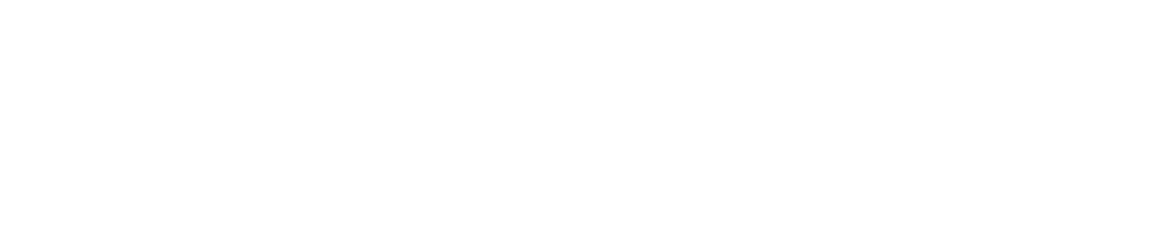 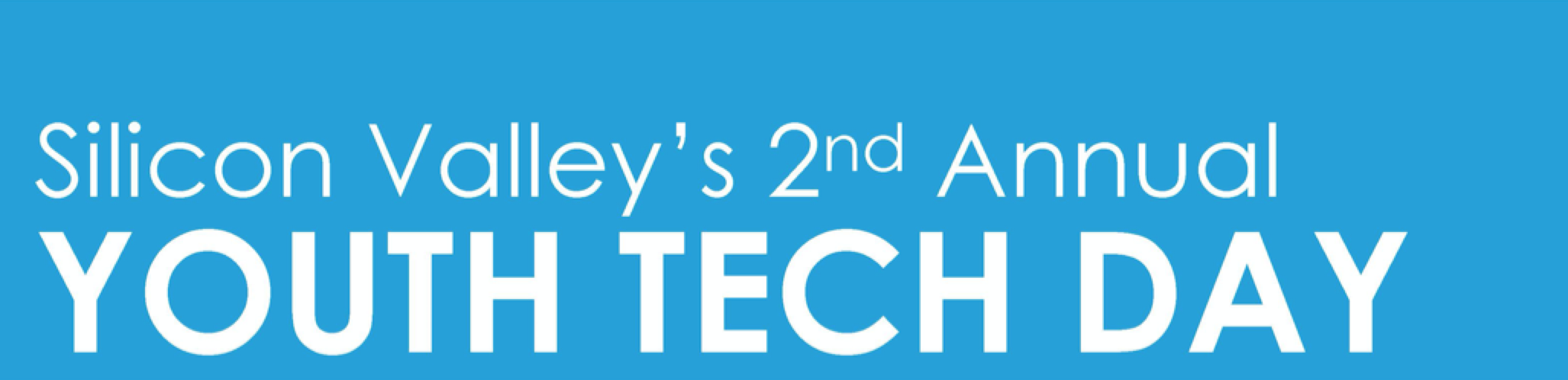 3rd
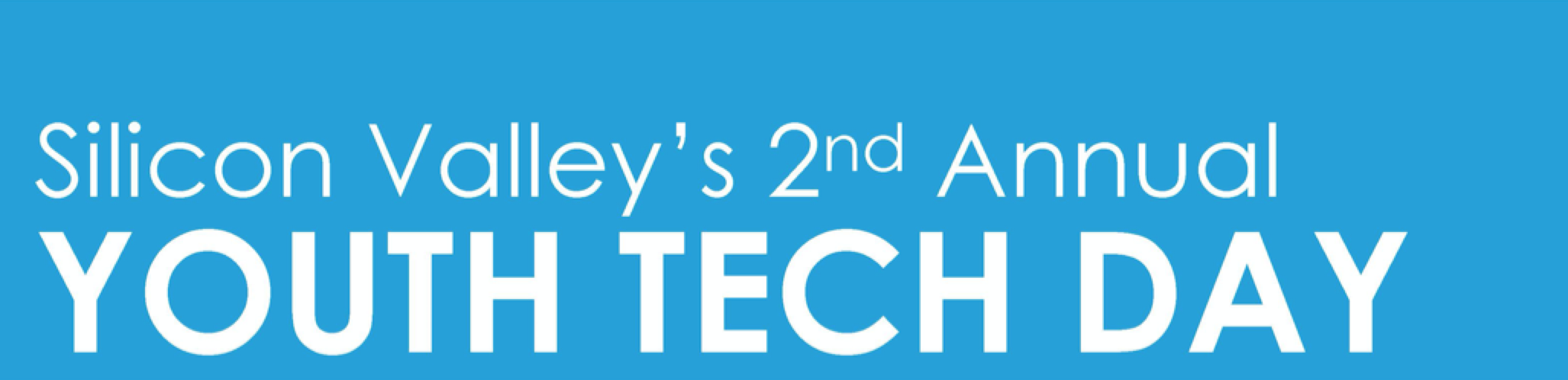 1
Please review the rules at 
http://www.siliconvalleycoders.org/youth-tech-day-2017.html
OUR TEAM – WHO WE ARE
Names of team members, schools you attend, and grade + anything else
3
OUR PRODUCT
What is your product idea?
WHAT OUR PRODUCT DOES
What gap does this product address? How does it make life better?
HOW DID YOU COME UP WITH THIS PRODUCT IDEA?
What led you to this product?
Who contributed to this product idea?
6
WHO HELPED US?
As a startup how did you collaborate with the world and seek help?
MARKET ANALYSISWHY WILL PRODUCT SUCCEED?
Who is the competition?
What makes your product succeed?
How will you overcome market hurdles?
AN EXAMPLE OF INNOVATION(optional)
As you built this product, do you have an example of how you got through a hurdle
How did you innovate?
FINANCIAL ANALYSIS
How will you make money from this product?
Forecast over 3 to 5 years
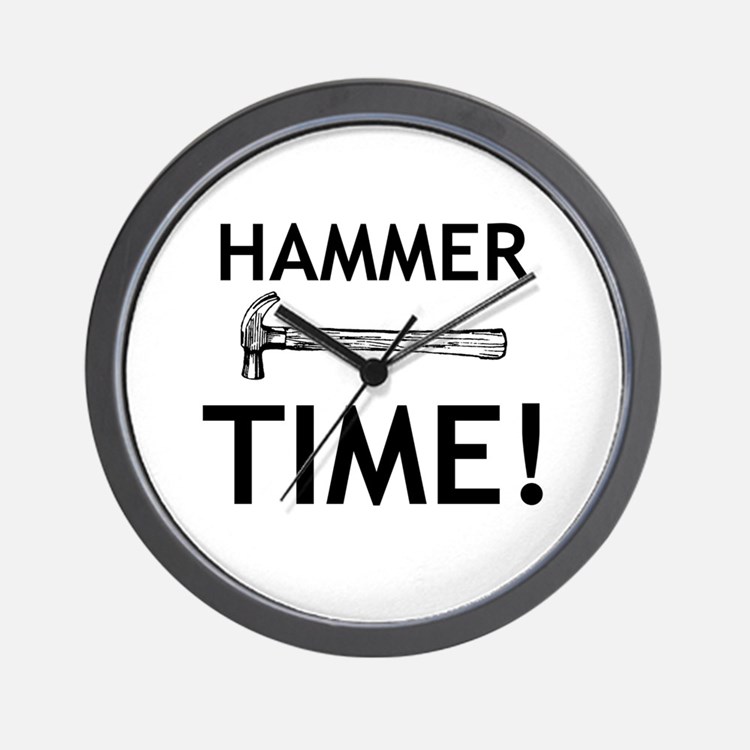 DEMO
11
Q & A
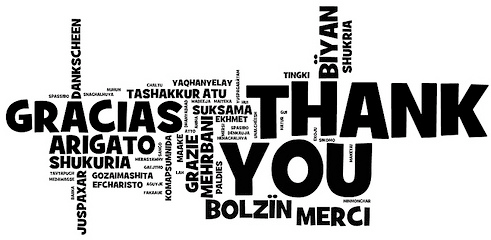 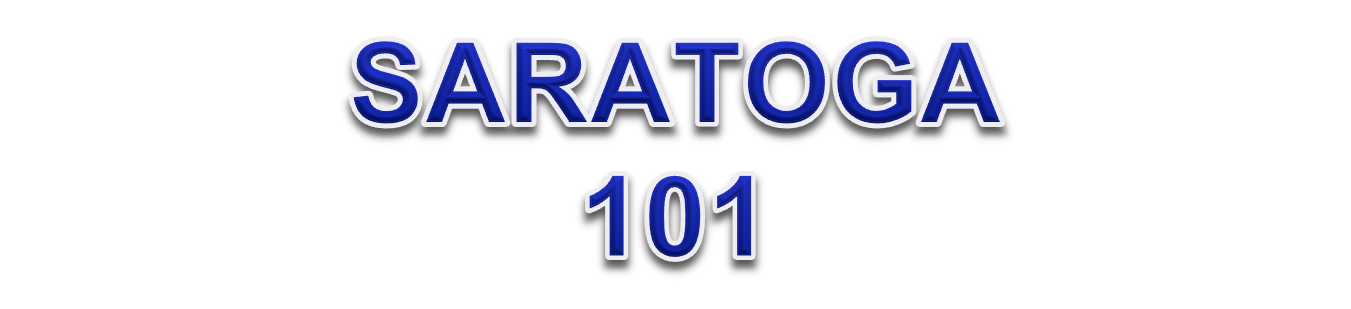